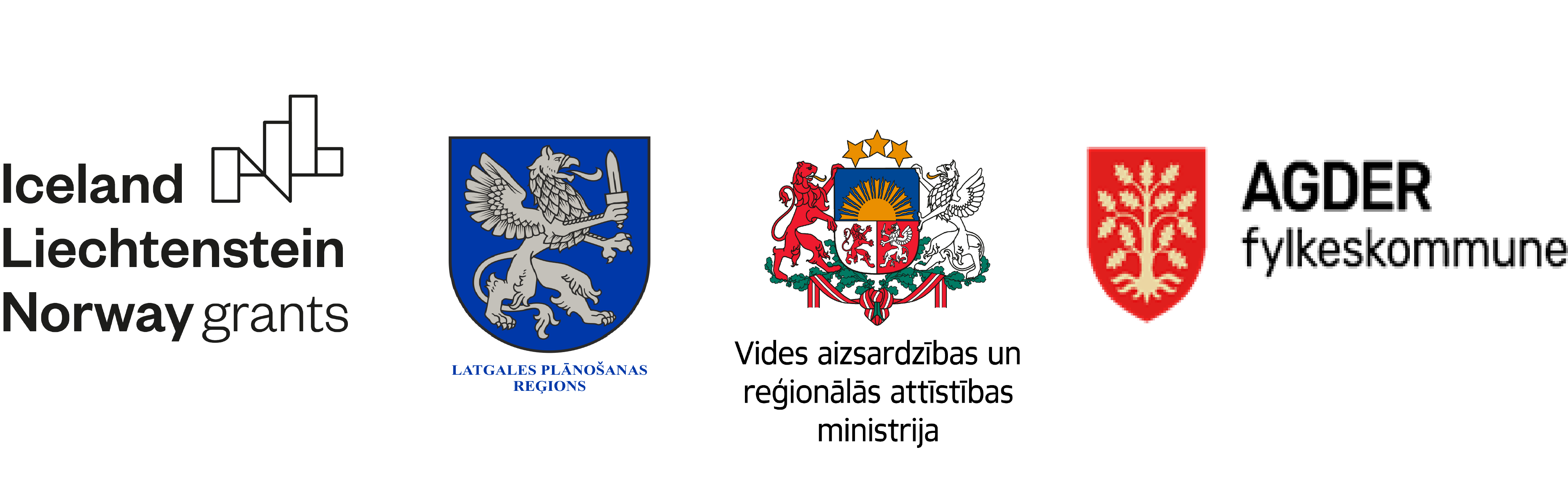 Eiropas Ekonomikas zonas finanšu instrumenta 
2014.-2021.gada perioda programmas “Vietējā attīstība, nabadzības mazināšana un kultūras sadarbība” 
projekta
‘’UZŅĒMĒJDARBĪBAS ATBALSTA PASĀKUMI LATGALES PLĀNOŠANAS REĢIONĀ’’
 PRESES KONFERENCE, 08.09.2021
08.09.2021
Projekta  iesniedzējs: Latgales Plānošanas reģions
Partneri: Vides Aizsardzības un Reģionālās Attīstības ministrija (VARAM); 
Norvēģijas Karalistes Agderes reģionālā līmeņa pašvaldība (ARP)

Projekta kopējās izmaksas: EUR 1 405 964; 
LPR izmaksas:  EUR 1 114 405;
VARAM izmaksas: EUR 162 755;
Agderes pašvaldības izmaksas: EUR 128 802
Īstenošanas laiks: 25.05.2021-24.04.2024
Mērķi un mērķa grupas
Projekta mērķis ir vietējās attīstības veicināšana Latgales plānošanas reģionā (LPR), stiprinot LPR un tajā ietilpstošo pašvaldību kapacitāti uzņēmējdarbības jautājumos un īstenojot pasākumus nodarbinātības un uzņēmējspēju veicināšanai
Mērķa grupas:
LPR;
Pašvaldības;
Uzņēmēji;
Nevalstiskās organizācijas;
Arodbiedrības;
Jaunieši un fiziskās personas
Galvenās aktivitātes
LPR uzņēmējdarbības centra un pašvaldību kapacitātes stiprināšana;
Reģionālās atpazīstamības veicināšanas aktivitātes;
Reģionālais jauniešu uzņēmējdarbības mentorings;
Atbalsts nodarbinātības un konkurētspējas palielināšanai, īstenojot reģionam specifiskas aktivitātes
Plānotie rezultāti
• Uzņēmumiem stiprināta operacionālā kapacitāte
• Stiprināta Latgales uzņēmējdarbības centra kapacitāte
• Apmācīti speciālisti uzņēmējdarbības veicināšanas un pašvaldību sadarbības jomās un stiprināta LPR kapacitāte
• Stiprināta uzņēmējdarbības atbalsta kapacitāte pašvaldībās
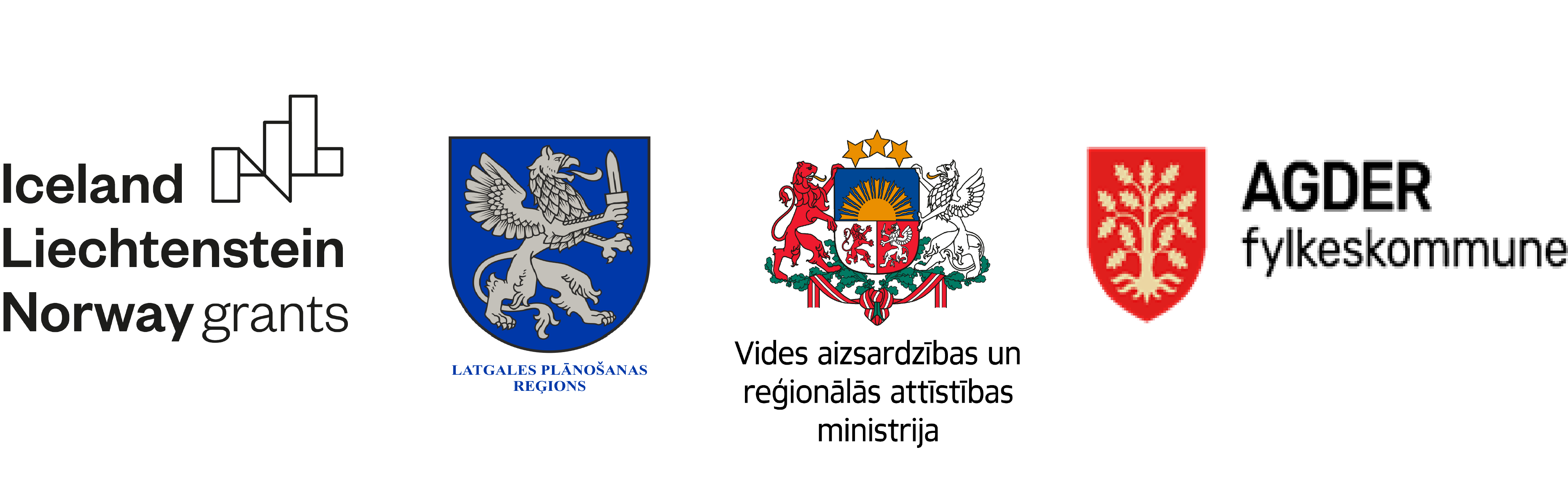 Strādājam kopā zaļai un konkurētspējīgai Eiropai!
www.eeagrants.org www.lpr.gov.lv Facebook, Twitter, LinkedIn, InstagramYouTube: EEANorwayGrantsMail: info-fmo@efta.int
08.09.2021